Paliativní péče – naděje a úskalí
Zdeněk Kalvach
Smrti se nebojím, smrt není zlá, umírání se bojím, kde každý je opuštěn
Sapfo: „A smrt je zlo, tak bozi uznali, vždyť kdyby byla krásná, též by zmírali.
Umírání bez odborné (medicínské) podpory v historii
Často velmi kruté
Primitivní poměry
Bez tlumení bolesti (omamné nápoje)
Obklady
Svlažování rtů …

Modlitby za milosrdnou smrt
7 podob medicínského vztahu k  neodvratnému umírání
Lhostejný – jako ke každému jinému pacientovi
Odmítavý – „nechci to vidět“ – umrlčí pokoje
Trýznivý1 
Zadržování neodvratné smrti
Bezohledné alibistické vyšetřování
Plnění výzkumných protokolů
Omezený konvencemi – strach z opiátů (Jedlička), (ne)milosrdné lži
Podpůrný (paliativní) – včetně partnerské komunikace
Trýznivý2 – kruté střílení „pravdy“, překroucení „svobodné vůle“
Záhubný – euthanasie, asistovaná sebevražda, ponechání zemřít = urychlení smrti
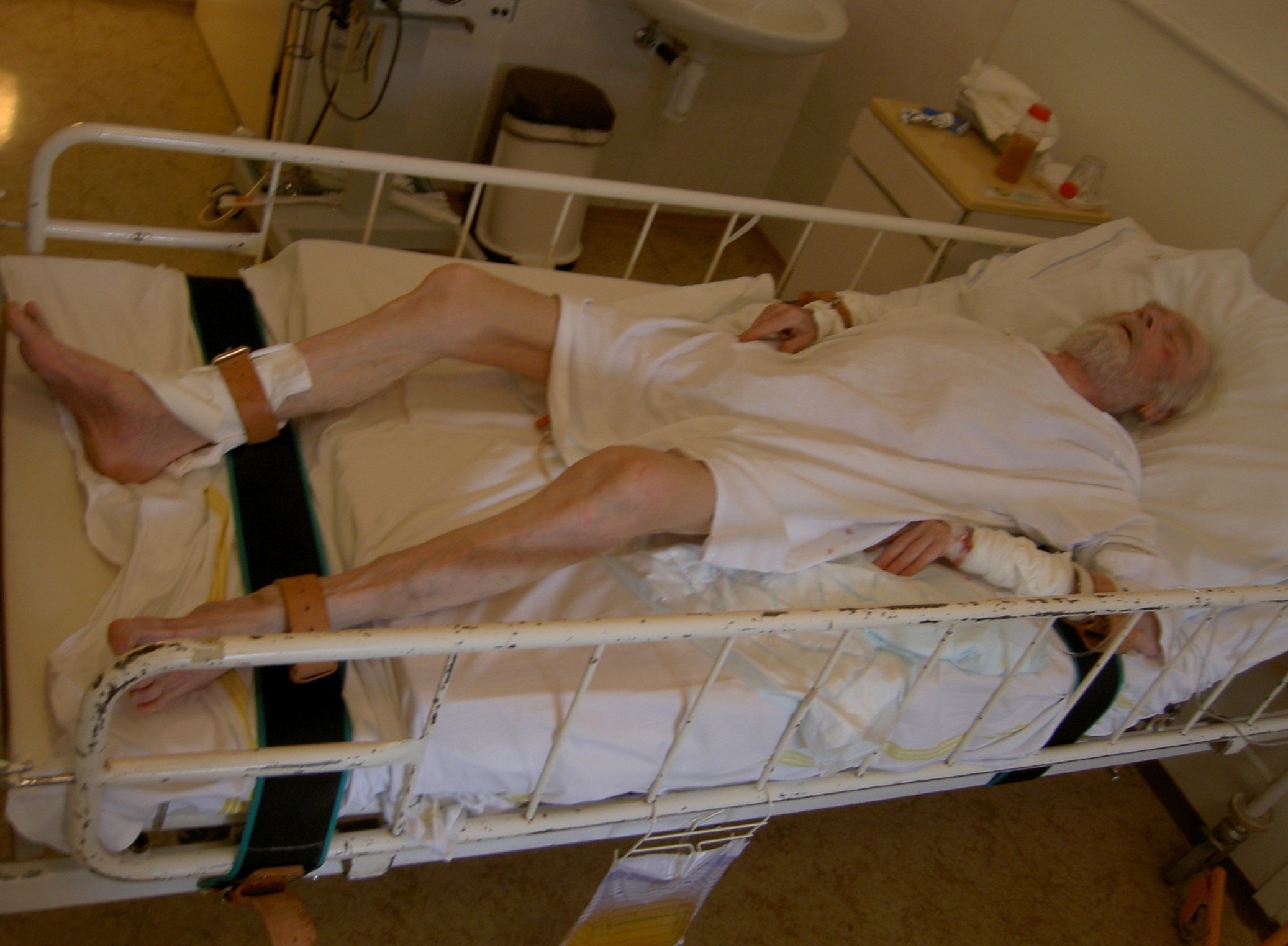 Medicínský zájem o umírání: zrod hospicového hnutí, 50.-60. léta 20. století
Proti krutosti umírání
Proti nedůstojnosti umírání
Proti osamělosti (segregaci) umírání


Práce s opiáty
Laskavé prostředí
Úskalí péče o umírající: mezi Skyllou a Charybdou
Dystanazie nepřínosné „léčby“ a „diagnostiky“ v nevstřícných špitálech


Nechání zemřít (zbytečně)
Eutanazie
Odejmutí lékařské pomoci
Nástroje a úkoly ucelené paliativní péče jako naděje
Tlumení utrpení – nejen tělesného (opiáty), též psychického, sociálního, spirituálního
Odstoupení od samoúčelných a trýznivých výkonů diagnostických i „léčebných“
Animace – smysluplnost končícího života, kultivace, završení, smíření
Intervence léčitelných obtíží 
komplikací 
interkurentních onemocnění
C. Saundersová (1918-2005)
„Pochopila jsem, že 
umírající potřebují víc než tlumení bolesti, že jejich utrpení je celkové - tělesné, duševní, sociální i spirituální 
potřebují prostor, aby zůstali sami sebou
základem hospicové péče je spiritualita“(smysl, nejen religiozita)
Paliativní myšlení/péče není technologií smrti, ale kultivací končícího života.
Potřebujeme kultivaci obecného povědomí o paliativní péči
Aby bylo lépe – nikoliv aby bylo krátce
Diferenciace přístupu a postupu
podle fáze umírání
podle osobnosti – personalizace
Podpora autonomie – kontroly nad děním
self-management bolesti
Partnerem je „umírající se svými relevantními druhými“ (rodina) – doprovázení, nikoli vytržení
Předpoklady bezpečné kvalitní paliativní péče
Úcta k životu – reverence for life
Empatické laskavé doprovázení
Odborná znalost symptomů a jejich tlumení
Albert Schweitzer (1875-1965)  východisko novodobého humanismu
1952 Nobelova cena míru za „úctu k životu“ (reverence for life)
„Podstatou humanity je, že žádný člověk nesmí být obětován žádnému cíli“ (ani ekonomické prosperitě).
'I am life which wills to live, and I exist in the midst of life which wills to live“ (chtít žít a nechat žít) – vůle, „chuť k životu“ (T. de Chardin)
Florance Nightingale (1820-1910)„pečlivě sledovat a citlivě vnímat“
Fáze a typy paliativní podpory/péče
Adaptace na infaustní prognózu
Obecná paliativní péče
Specializovaná paliativní péče
Terminální péče
Fáze adaptace, animace paliativní péče, psychoterapie,„poslední přání“
Maggie‘s centresMargaret Keswick Jenks (1993)
Obecná paliativní péče nedělejme z ní vědu (ani pro prachy(
Laskavé doprovázení
„Pečlivě sledovat, citlivě vnímat“, respektovat
Nabízet, ale nenutit (ptát se a respektovat)
Co nejméně formalizovat
Též nechtít „vytlouct kapitál“
Multidisciplinárně diskutovat
Dominance: únava, mizení spontaneity

Např. „dohořívání svíčky“ v ÚSP či doma
Přiměřené konzultace s praktickým lékařem
Specializovaná paliativní péče
Odborná podpora při bolavém umírání
Kvalifikované intervence (znalosti + vybavení)
Režim 24/7 – jistota časného kontaktu
Mobilní hospic
SOS program (medikace) předem
Nutná formalizace
souhlas s neodesláním k nemocniční intervenci
Terminální péče: záchrana před „Erinyemi, Líticemi, Fúriemi“ umírání
End-of-life (EOL) care – agonální pomoc
Pravé pallium: zastření agonálních symptomů
Delirium
Dušnost
Bolest – až analgosedace
Úzkost 
Zvracení
Poznámka k autonomii
Autonomie není o tom „být a zemřít mimo ústav“, ale mít co největší kontrolu nad děním s co největší možnou důstojností
S blízkými lidmi v dobrém ústavu může být lépe než doma
Paliativní péče v ÚSP (DS, DOZP)?
Často chybí zdravot. personál
Pokud je, často nemá paliativní zkušenost
Často jen formální výkon funkce PL
Projekt Senior: 5 let preskripce bez kontroly stavu
Překračování kompetencí, zodpovědnosti – úzkost, vyhoření
Chybí podpora lékaře, multidisciplin. porady, supervize
Často „paliace“ = nechat umřít, neodesílat do nemocnice – ale na základě jakého rozhodnutí?
Paliativní péče v ÚSP (DS, DOZP)?
Lze obecnou PP = nekomplikované umírání 
„tiché dohasínání svíčky“ = paliativní ošetřování
v tomto případě laskavý přístup, neomezené návštěvy, sezení u lůžka  - bez formalizovaných prvků
Nelze specializovanou PP – jen s podporou paliativně znalého PL, lépe MSPP (mobilního hospice)
Carl Rogers (1902-1987)Psycholog, psychoterapeut
Kongruence osobnosti (asimilace nezkreslených prožitků)
Pozitivní sebepřijetí vs. ergodystonie
Indirektivní psychoterapie
Chráněné prostředí terapeutického vztahu
Person centered approach
Poselství Olivera Sackse (1933-2015) pro geriatrii a paliativu
„Stojím tváří v tvář smrti, ale ještě jsem neskončil se životem“.
Vděčnost
Praha:dybuuk
2016
Ucelená paliativní péče
Terminální fáze podpory pomáhajících profesí
Završení přirozeného života a ontogeneze
Respekt k vnitřnímu životu lidských bytostí
Člověk jako vztahová bytost – utváří nás nejen tělesnost, ale také vztahy a reflexe
Jde o víc než o netrpění
Úskalí paliativní péče při bioekonomické redukci člověka
Tlumení utrpení – především tělesného (opiáty), méně psychického, sociálního, spirituálního
Odstoupení od samoúčelných a trýznivých výkonů diagnostických i „léčebných“
Animace – smysluplnost končícího života, kultivace, završení, smíření
Intervence léčitelných obtíží 
komplikací 
interkurentních onemocnění
Hedonistické a neomaltuziánské pokušení postmoderní paliace
„Umírání je třeba  zbavit zbytečného utrpení i zbytečné finanční nákladnosti – ostatní je balast.“

Největší riziko: neoprávněná paliatizace křehkých lidí s omezenou či ztracenou soběstačností, zvláště seniorů.
Odstoupení od nepřínosné (marné) léčby je zaměněno za odstoupení od účinné a účelné léčby domněle nepřínosných (marných) lidí (nechat zemřít).
Posléze je ponechání zemřít nahrazeno aktivní eutanazií.
Ohrožení křehkých geriatrických pacientů/ seniorů obecně?
Tragická deformace:
Záměna odstoupení od marné (nepřínosné) léčby za odstoupení od účelné léčby domněle „marných“ lidí (zvláště seniorů) 

Nechat zemřít
Nevolat lékaře (ÚSP)
Balada o Narajamě (1983) “v kontextu neomaltuziánství“?
Údajný zvyk ubasute „zbavování se stařen“ 
1 lokalita („japonská Sparta“ s Tarpejskou skálou?)  
Věk ubasute: 70 let
Ponechání starců svému osudu, když se stali přítěží
Pozor na upírání smysluplnosti stáří!
Sir William Osler (1849-1919) v roce 1905: 
25-40 let „zlatý věk života“
40-60 let „relativní neužitečnost“
60+           „absolutní neužitečnost“.

Profesor Ezechiel Emmanuel v roce 2014:
Proč doufám, že zemřu v 75 letech
75 let završení lidského života, dále jen zmar, „život nehodný života“
ČR 2018: na paliativní péči není dost personálu, pilulka smrti v 50 letech?
Historické varování:profesor Alfred Hoche (1865-1943)
K. Binding, A. Hoche: „Die Freigabe der Vernichtung lebensunworten Lebens“  
(Osvobození ze zhouby života nehodných životů, 1920).

Otevření dveří eutanáziím (mentální retardace, demence, epilepsie, …)
Akceptace asistované sebevraždy umírajících i „přestárlých“?
David Goodal (104 let) - květen 2018, Basilej 
Asistovaná sebevražda za zvuků Beethovenovy 9. symfonie 
Malý krok pro pana Goodala, velký krok pro lidstvo?
A výzva: už neříkejme „spáchat“ sebevraždu – nejde o zločin ani nemrav
Nový přístup k sebevraždě
Petice celebrit k mediálnímu pojetí sebevražd – mezinárodní den prevence sebevražd 2018
Etický kodex médií při referování o sebevraždě
Ohled na příbuzné
Osvěta o preventabilitě a pomoci
Vymýcení obratu „spáchat sebevraždu“ – nejde o zločin ani nemravnost, ale o jedno z řešení situace
Michel Foucault (1926-1984)biopower - biologizace společnosti
Využití negativní etiky
Biologická řešení soc. jevů –  medicinace, psychiatrizace
Ovládání společnosti pomocí biomedicíny : kontrola porodnosti, eugenika, eutanasie …
Nástroje: stereotypizace, změna diskursu – obecné povědomí
Foucoultova biopower
Biologizace společnosti a sociálních problémů
Věda a zdravotnictví přejímají témata výchovy a morálky, stanovují vztahy k určitým lidem
Zdravotnictví jako nové náboženství vědecky zjevené pravdy (Francouzská revoluce) 
Vztah k seniorům: nová prioritní témata
 (eugenická) biokonstrukce společnosti
dominance (modulace) v umírání (eutanazie, paliace) – pozor na „paliaci marnosti“
Foucaultova biopower
O. Stindl (Echo24, 2018) „Rodí se chladná byrokracie smrti – Západ ji chce zbavit všeho strašného“
Ubývá poprav, ale
Masivně přibývá asistovaných sebevražd, legalizovaných eutanázií
Dominance moci v umírání a končení života
Pozor na deformace paliativní péče!
Eutanasie jako nástroj biopower
Joseph Goebbels ministr propagandy v nacistickém Německu
„Naše výchozí pozice není individuální: my nesdílíme názor, že je třeba sytit hladové, dávat pít žíznivým či oblékat nahé…
Naše cíle jsou odlišné: musíme mít zdravé lidi, abychom dominovali ve světě.“
Eusociální koncept místo humanismu
Dominuje prospěch státu (mocenské elity) – stabilita, ekonomická prosperita, konkurenceschopnost, dominance
Insektismus: mraveniště je vše, mravenec nic, pokud neslouží mraveništi, invalidní jsou přítěží
Bioekonomický redukcionismus: redukce „Člověka“ na robotníka a biosystém
Periodizace života dle pracovního cyklu
Člověk/život se může stát přemnoženým, přestárlým, nadbytečným, marným, společenskou přítěží
Zdravotníci slouží systému, „odhalují nedostačivé“, udržují ekonomickou stabilitu, etika ad hoc politicko právních ošetření + vysvobozování ze zhouby životů nehodných života
Příklady úspor a změn obecného povědomí kolem konce života
Redukce pohřebného na vypravení pohřbu dítěti či jeho rodiči
Neobligátnost pitev - zvláště u seniorů, i když u nich nejvyšší výskyt klinicko patolog. Neshod
Pohřby bez obřadu či zpopelnění na obecní náklady, rozptylové loučky
Změna diskursu k nechávání zemřít „marné“ starce
De-medicinace paliativní péče (ÚSP) 
Snahy o legalizaci eutanasie
„Racionální“ svět bez etiky
Proč léčit „přestárlé, postproduktivní, marné, drahé chroniky“? Když postmoderně…
Bůh je mrtev
Hippokrates je mrtev
Apriorní zábrany postmoderně padly: „proč ne?“
Vyhoštěná smrt se vrací jako více než vykupitelka
Směřuje vývoj medicíny 
od „bojovníků se smrtí“
k trvale udržitelnému zdravotnictví a ekonomické prosperitě systému?
Humanistický úkol ucelené paliativní péče
Minimalizace obecného povědomí, že 
existují „životy nedůstojné života“
nelze zemřít důstojně přirozeným způsobem
Minimalizace eutanazie a asistované sebevraždy
Ph. Zimbardo: svědomí versus banální zlo, rozostření zodpovědnosti
Otazníky na závěr
Zažíváme odliv poválečného humanismu?
Hrozí prosazení eusociálního konceptu s důrazem na ekonomiku a se změnou obecného povědomí?
Hrozí deformované (de-humanizované) pojetí paliativní péče jako technologie smrti?
Počátkem může být změtení pojmů paliace obecné, speciální a dlouhodobé péče
V ÚSP je třeba dbát na účast zdravotníků včetně lékaře, má-li jít o skutečnou paliativní péči.
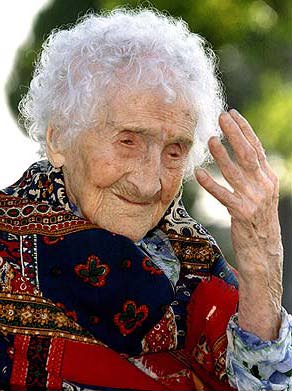 Začlenění paliativní péče do širšího komunitního přístupu
SIPS – systém integrovaných podpůrných služeb v komunitě
Pro lidi ohrožené institucionalizací (včetně umírajících) a pro jejich rodiny
Depistáž
Dispenzarizace
Koordinace
Poradenství
Začlenění paliativní péče do širšího komunitního přístupu
Posílení role obcí (ORP)
SIPS – možnost propojení paliativní péče s dalšími podpůrnými službami - koordinátor 
pečovatelská služba, tísňová péče, dobrovolníci, návštěvní služba ambulantních specialistů
Fáze vyrovnávání se zdravotním postižením v rodině
Infaustní prognóza (Kubler-Rossová)
Popření
Hněv, hledání viníka
Smlouvání
Deprese
Smíření
Invalidizující postižení v rodině (Susan Kerr)
Šok, strach z budoucna, hněv, hledání viníka
Získání informací, kontroly, sebedůvěry
Frustrace, obava z chyb, znechucení z obtíží, chybění podpory, deprese
Sebedůvěra, získání zkušeností
Přístup k pacientově/klientově rodině
Dobře znát, nač má „rodina“ právo
Chápat „rodinu“ jako subjekt péče/podpory
Respektovat svébytnost a prioritu pacienta, jeho názoru – i když je křehký, omezeně soběstačný, s omezenou svéprávností
Být konstruktivní, chtít se s „rodinou“ domluvit, včlenit ji do péče